Chapter 1
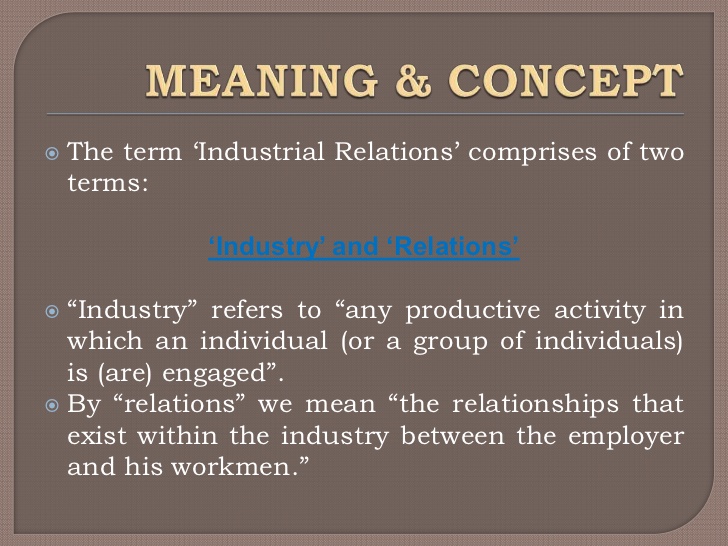 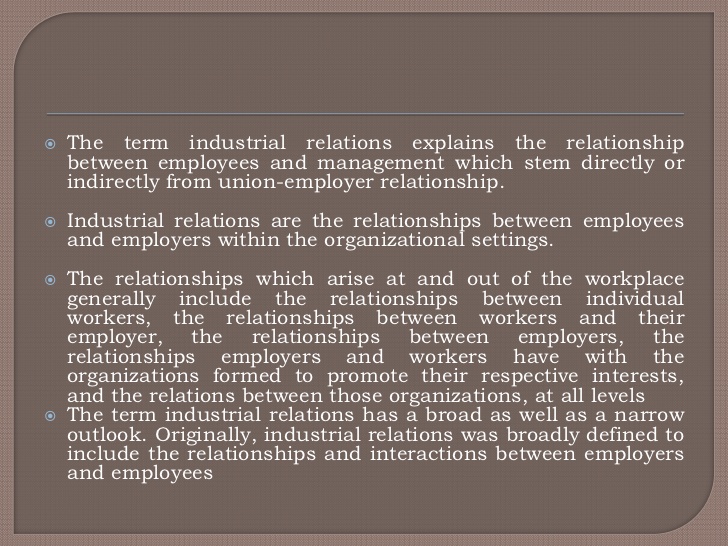 Importance
Good industrial relations are necessary for the following reasons.

1Good industrial relations improve the morale of the employees. Employees work with great zeal with the feeling in mind that the interest of employer and employees is one and the same, i.e. to increase production. Every worker feels that he is a co-owner of the gains of industry. 
2. To help in economic progress of a country. The problem of an increase in productivityis essentially the problem of maintaining good industrial relations. That is why they form an important part of the economic development plan of every civilized nation.
2 To help establishing and maintaining true industrial democracy this is prerequisite for the establishment of a socialist society.
3. To help the management both in the formulations of informed labour relations policiesand in their translation into action.
4. To encourage collective bargaining as a means of self-regulation. They consider thenegotiation process as an educational opportunity a chance both to learn and to reach.
5. To help government a making laws forbidding unfair practices of unions and employers. In climate good industrial relations every party works for the solidarity of workers movement. Unions gain more strength and vitality. There is no inter-unionrivalry.
6. Employees give unions their rightful recognition nd encourage them to participate inall decisions. Unions divert their activities from fighting and belligerence to increase the size of the distribution and to make their members more informed (workers education) onvital issues concerning them.
7. To boost the discipline and morale of workers. Maintenance of discipline ensures orderliness. Effectiveness and economy in the use of resources. On the other hand, lack of discipline means waste, loss and confusion. It also means in sub-ordination and non-co-operation.
8. Industrial relations are eventually human relations therefore, the same basis of human psychology prevails in the field of industrial relations therefore, and the efficiency of anindustry is directly related with the quality of relationship, which is being built upamongst the individuals who work together
Thus, it is evident that good industrial relations is the basis of higher production with minimum cost and higher profits. It also results in increased efficiency of workers. New and new projects may be introduced for the welfare of the workers and to promote the morale of the people at work. An economy organized for planned production and distribution, aiming at the realization of social justice and welfare of the massage can function effectively only in an atmosphere of industrial peace. If the twin objectives of rapid national development and increased social justice are to be achieved, there must be harmonious relationship between management and labor.
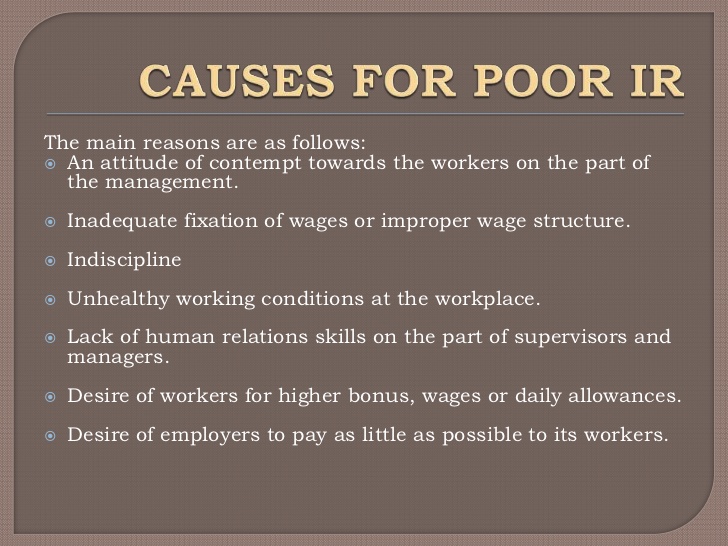 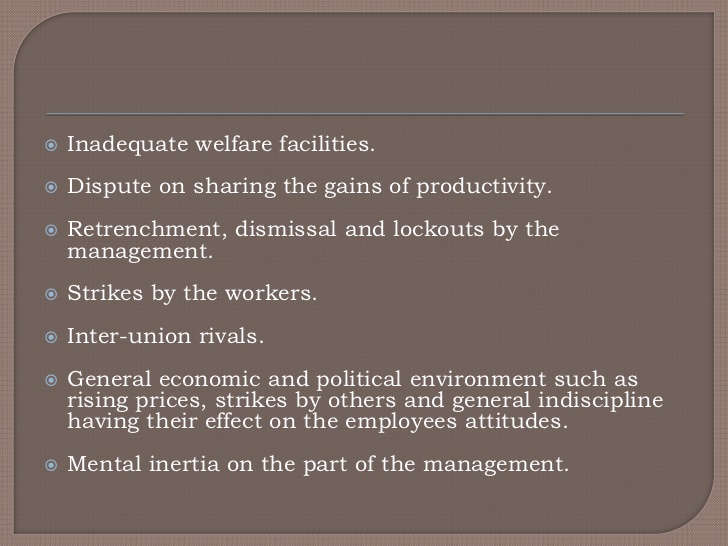 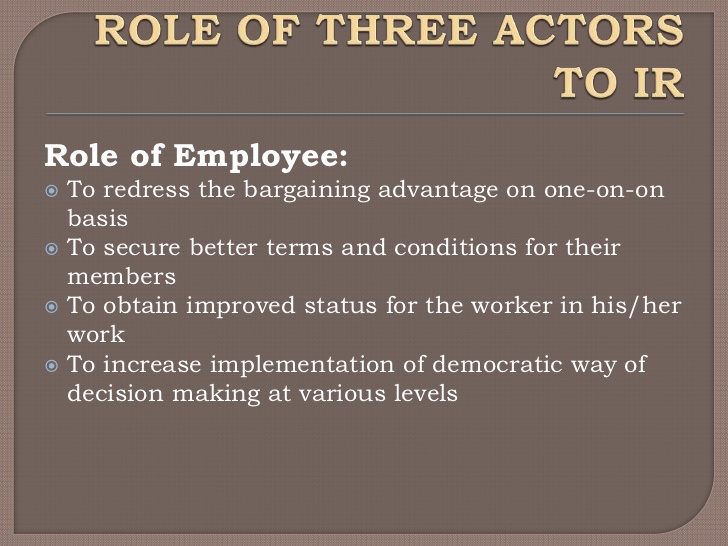 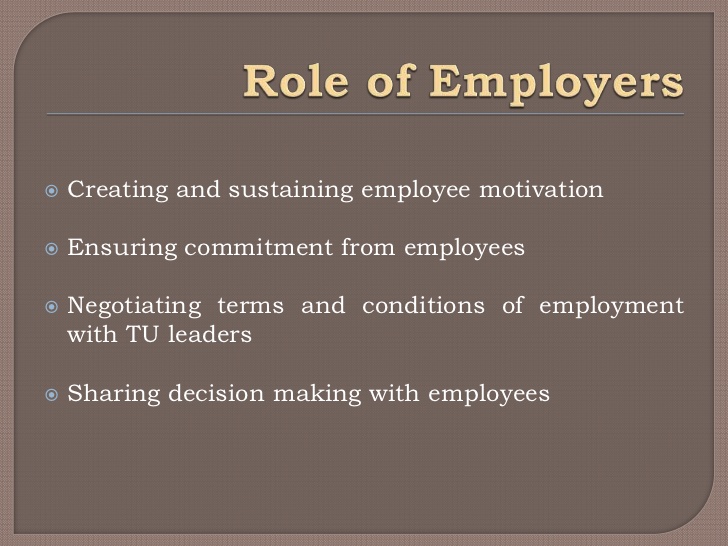 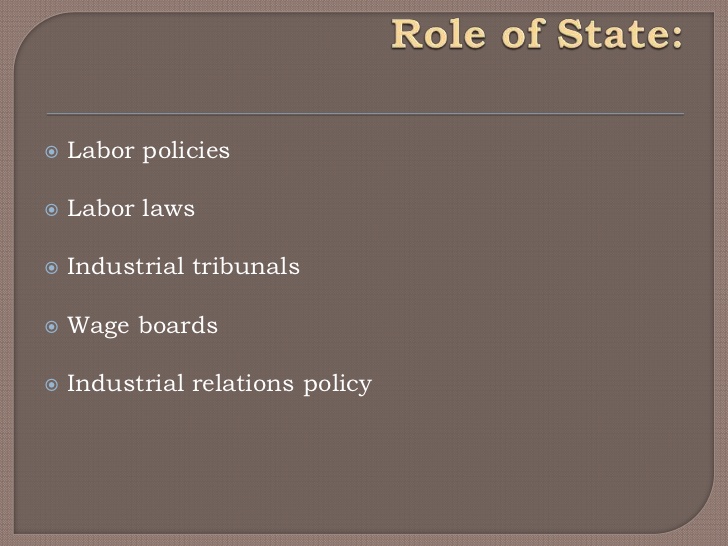